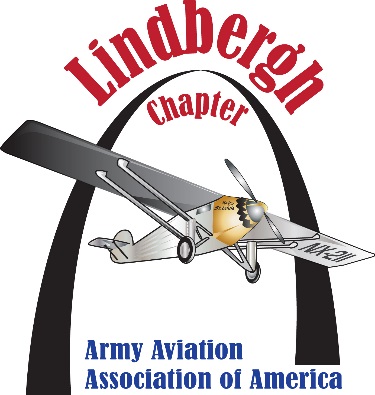 AAAA Lindbergh
Chapter Summer Winery
 Trip
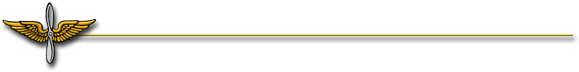 Please join your friends at the AAAA Lindbergh Chapter summer trip to a local winery
When: Saturday June 6, 2020

Where: Defiance Ridge Winery 
              2711 S Missouri 94
              Defiance, Missouri 63341    

Details: Meet at the Defiance Ridge Winery starting at 1130 for a wine tasting and snacks. There is a full bar for those who would like mixed drinks or beer instead of wine. There is also a great menu if you would like something other than snacks.

Your Chapter is providing the wine tasting and snacks.                                                     
RSVP:	Vicki Schmitz
                  (636) 795-0067(call or text) 
                  vgammaw@charter.net

            Please R.S.V.P.  by  May 22nd if attending
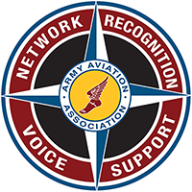 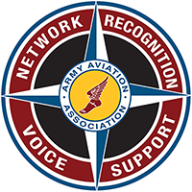 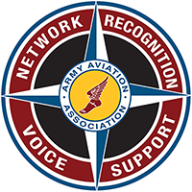 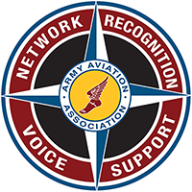 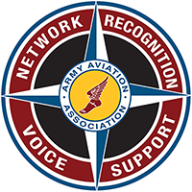 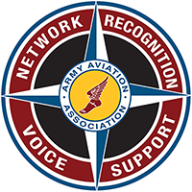 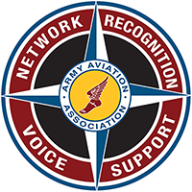